En îlots
Débat étoile
Durée
Participants
60 – 90 min
16 à 32
#Débat
Équipements clés
#Consensus
#EspritCritique
#Arbitrage
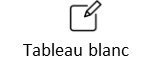 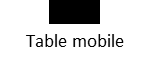 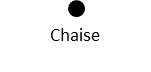 Description
Le débat étoile est une technique de maturation d’idées de façon progressive. C’est une démarche constituée d’étapes successives chronométrées, en réponse à une problématique formulée en amont du débat (par la personne enseignante ou par le groupe). Cette technique est particulièrement appropriée si vous souhaitez placer les personnes apprenantes dans un processus de réflexion en « entonnoir » et que leurs échanges doivent aboutir à un consensus.
Il est important de laisser un espace suffisant entre chaque îlot
De 4 à 8 personnes par îlot
Configuration de l’espace
Objectifs
Objectifs d’apprentissage :
A la fin de l’activité, les personnes apprenantes seront capables de :

Formuler un point de vue sur un sujet donné en vue d‘un partage au groupe

Distinguer des éléments issus d’un échange afin de permettre une prise de décision

Objectifs de l’activité : 
Exprimer plusieurs alternatives en réponse à une problématique donnée

Synthétiser des arguments pour l’obtention d’un consensus dans le contexte d’un travail collectif
Temps d’échanges en groupe
Porte-parole
Espace de regroupement des porte-paroles de chaque groupe pour les temps de mise en commun
Illustration
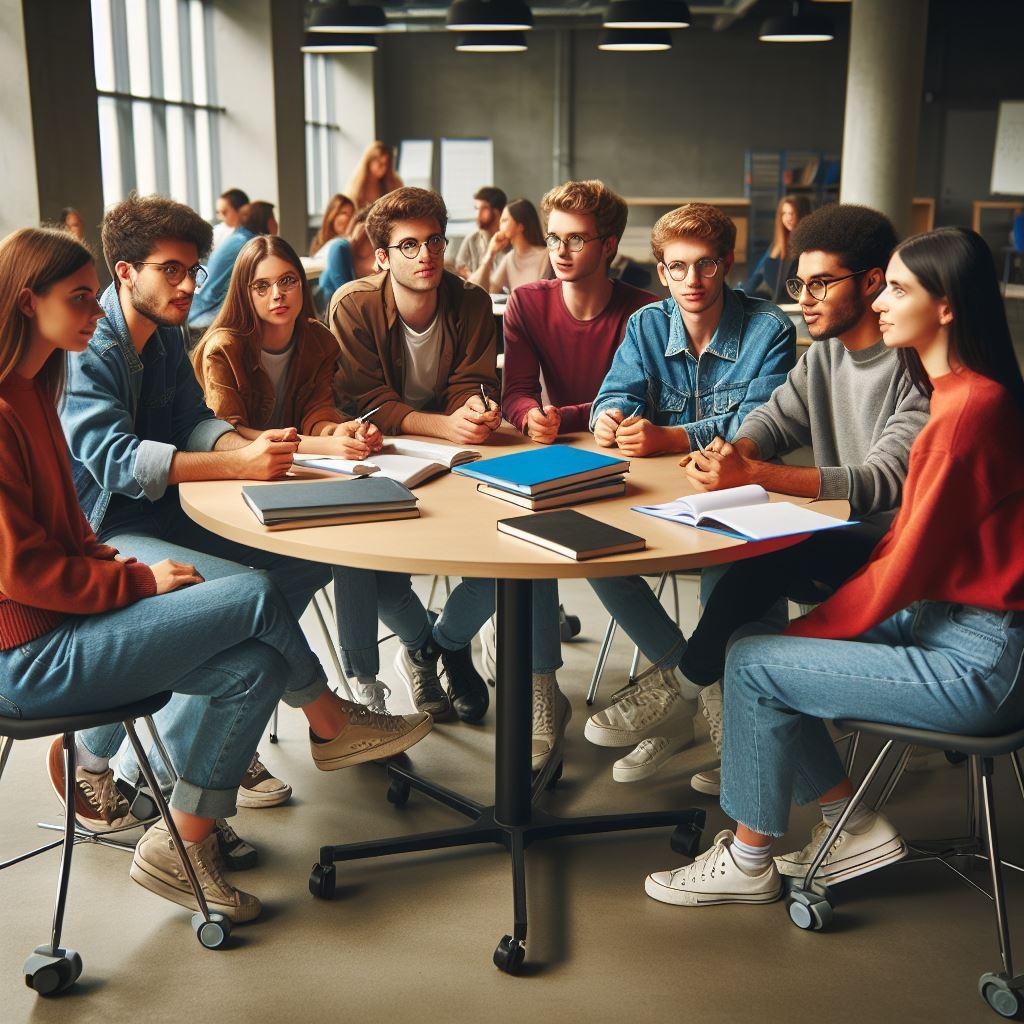 « Cette nouvelle humanité qui est en train de naître doit être une humanité de débat »
Edgar MORIN, sociologue et philosophe français
Photo générée par Copilot
1/2
Ce que fait la personne enseignante
Préparation
Définir la problématique/le sujet à aborder en lien avec les objectifs pédagogiques visés.
Découper cette problématique en sous-thématiques ou questions pour chaque table.
Préparer les règles de la discussion (écoute et contribution active, non jugement…).

Démarrage
Introduire la problématique, les propositions éventuellement déjà formulées et les règles.
Constituer les groupes et inviter chaque groupe à rejoindre un îlot.

Discussion
Désigner un porte-parole pour chaque îlot en charge de la prise de notes.
Lancer la discussion [30 min] avec la consigne suivante « Êtes-vous d’accord ou pas avec cette problématique ? » puis « Trouvez des propositions / des arguments / des raisons justifiant votre position ». 

Rotation
Demander aux porte-paroles de se rassembler au centre de la pièce pour une mise en commun (20 min).  
Inviter les porte-paroles à rejoindre leur groupe pour un nouveau temps d’échanges (15 min). 
Répéter l’opération jusqu’à l’aboutissement d’une proposition finale. Les porte-paroles peuvent éventuellement changer au cours de l’activité s’il y plusieurs temps de mise en commun..

Conclusion 
Synthétiser le consensus/la proposition finale suite à la dernière mise en commun.

Évaluation / Feedback
Remercier les personnes apprenantes pour leur participation et leur engagement dans la discussion.
Donner des feedbacks sur les apports de cette technique de débat : ouverture vers les autres, pluralité des opinions, ...
Ce que fait la personne apprenante
Les membres de chaque îlot analysent ensemble le sujet ou la problématique (30 min). Le porte-parole quant à lui prend note des échanges afin de pouvoir ensuite les synthétiser.
Les porte-paroles (un par groupe) se rassemblent et doivent présenter synthétiquement et à tour de rôle leurs arguments afin de cerner les points d‘accord et de désaccord (20 min). Pendant ce temps, les autres personnes apprenantes écoutent les échanges et retiennent les éléments probants.
Chaque porte-parole retourne dans son groupe et cède éventuellement sa place à un nouveau porte-parole. Les discussions reprennent au regard des échanges qui viennent d’avoir lieu (15 min).
La plupart du temps, deux itérations suffisent pour aboutir à un consensus collectif (15 + 15 min).
Références inspirantes
Conseils / variantes
Présentation débat étoilé (Réseau GRAPPE)
Débat en étoile (Graine Centre)
Il est conseillé de :
Préparer soigneusement la problématique à traiter 
Créer du lien entre les idées des groupes 
Arbitrer équitablement le débat 
Mettre en évidence la nécessité d’une prise de recul sur la pensée de l’autre pour la construction d’une réponse collective
Vous avez une question ou une remarque concernant cette fiche ?
Contactez nous : contact@learninglab-network.com

Plus de fiches sur : www.learninglab-network.com
2/2